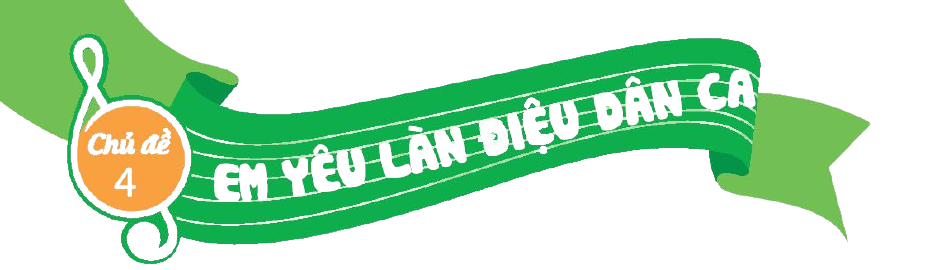 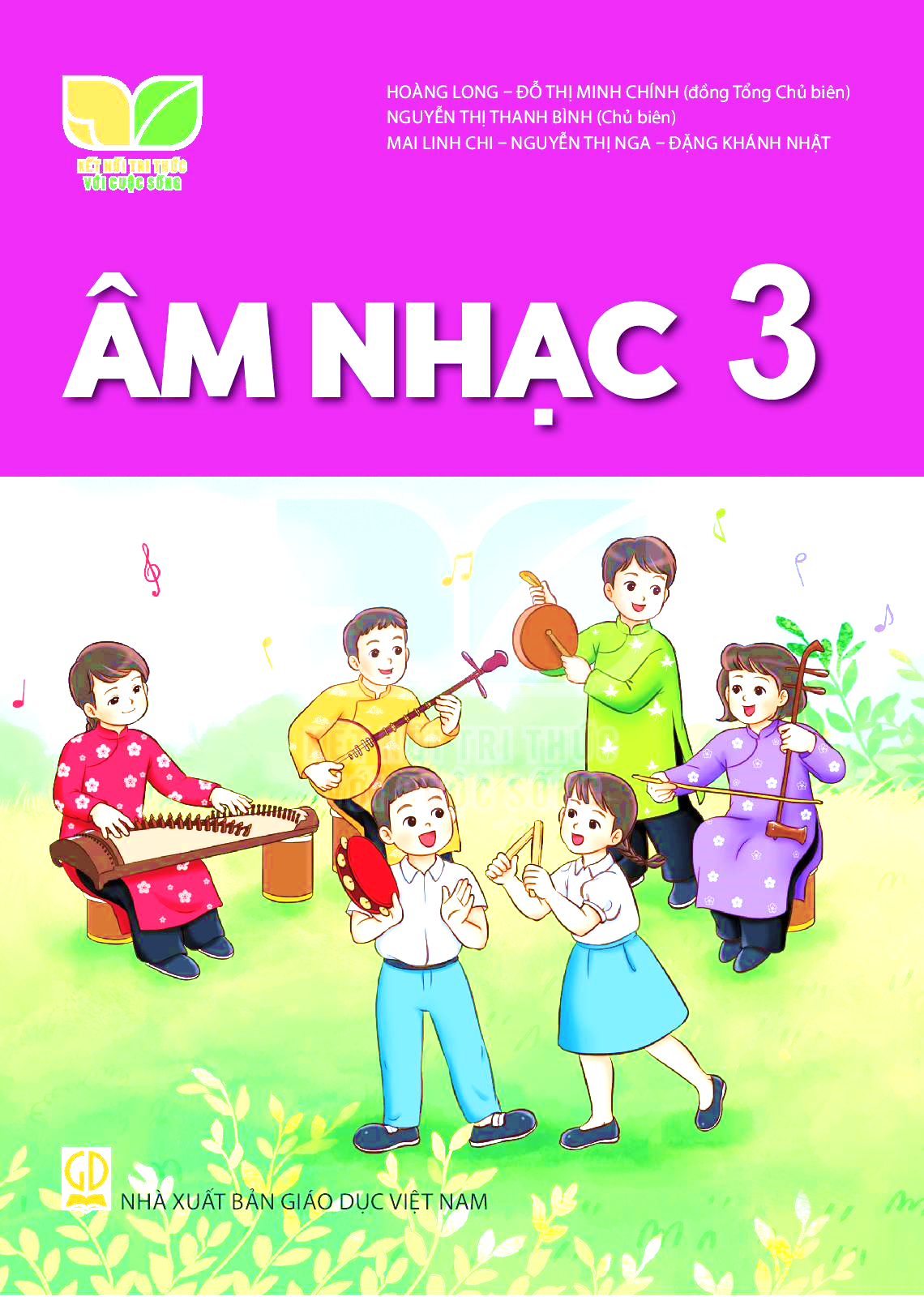 TIẾT 4
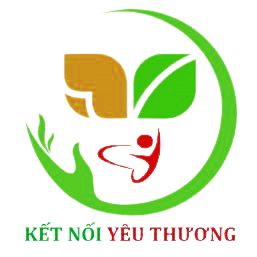 Nguyễn Phương Hạnh
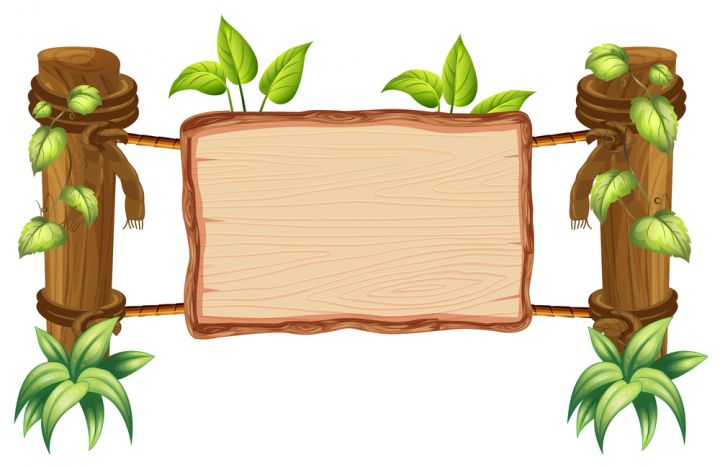 BODY
PERCUSSION
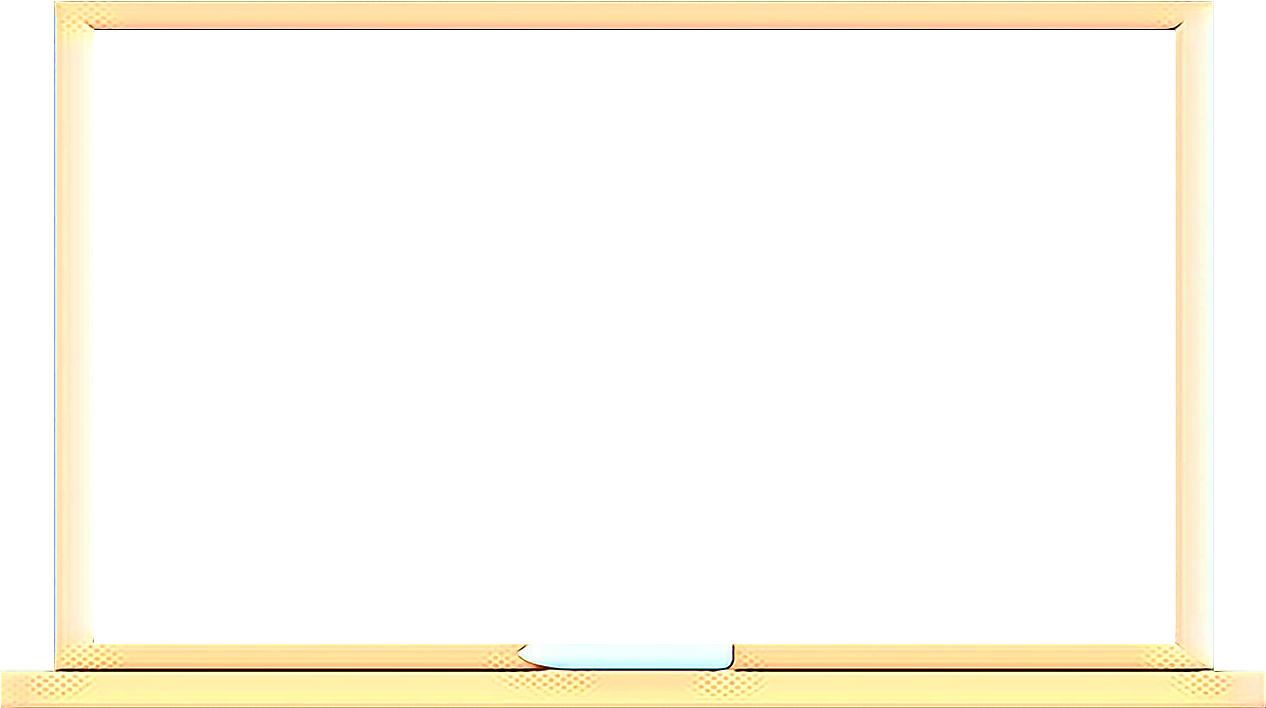 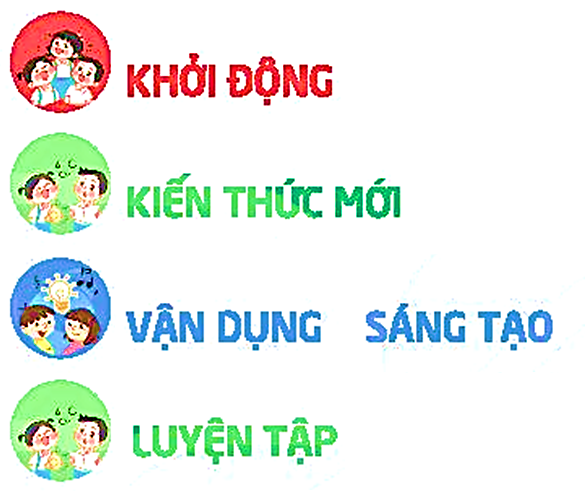 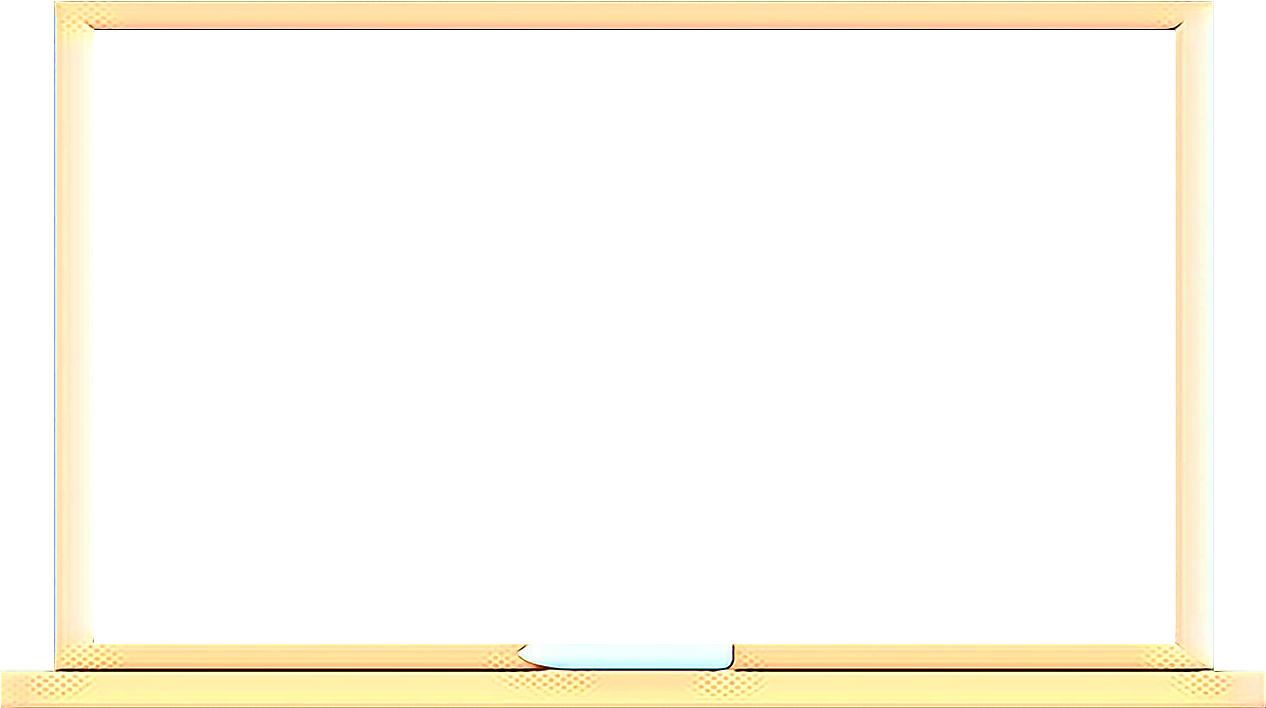 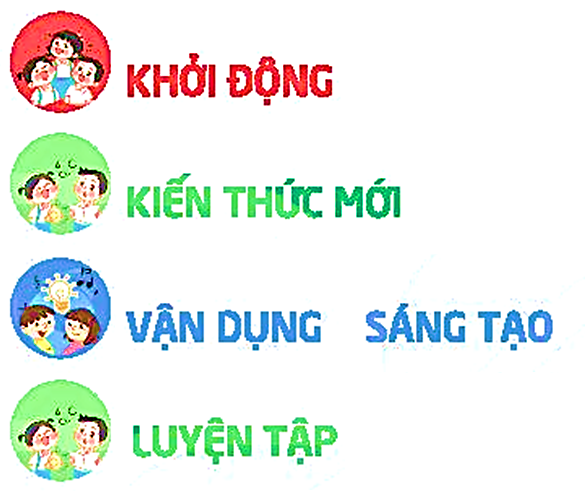 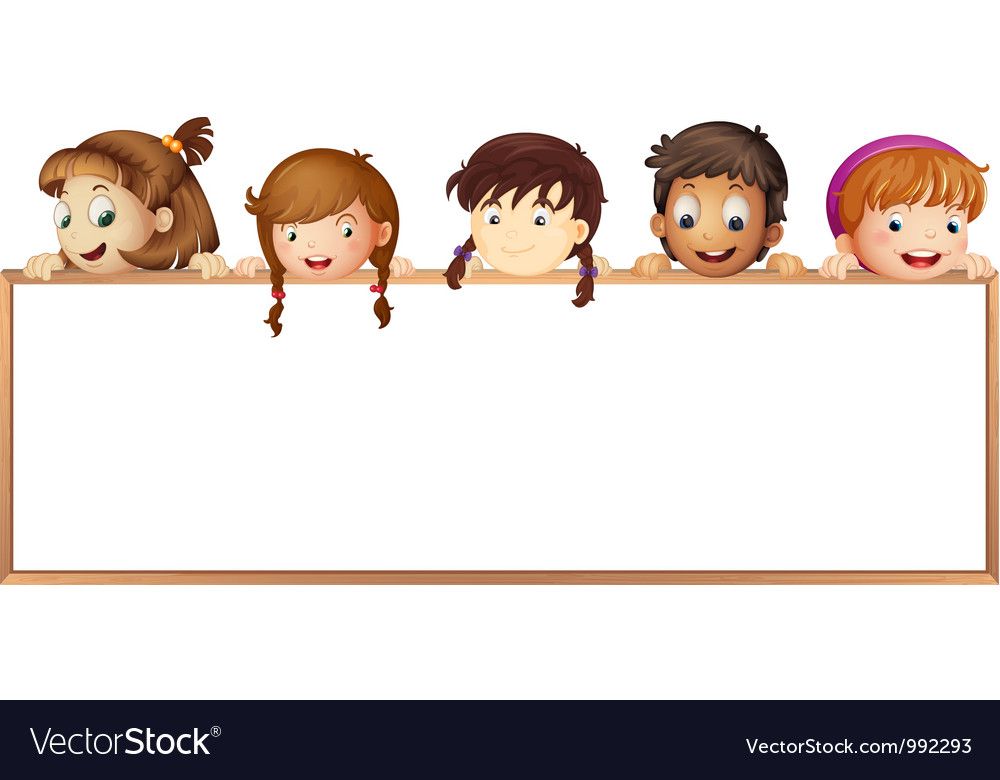 TỔ CHỨC CÁC HOẠT ĐỘNG
VẬN DỤNG – SÁNG TẠO
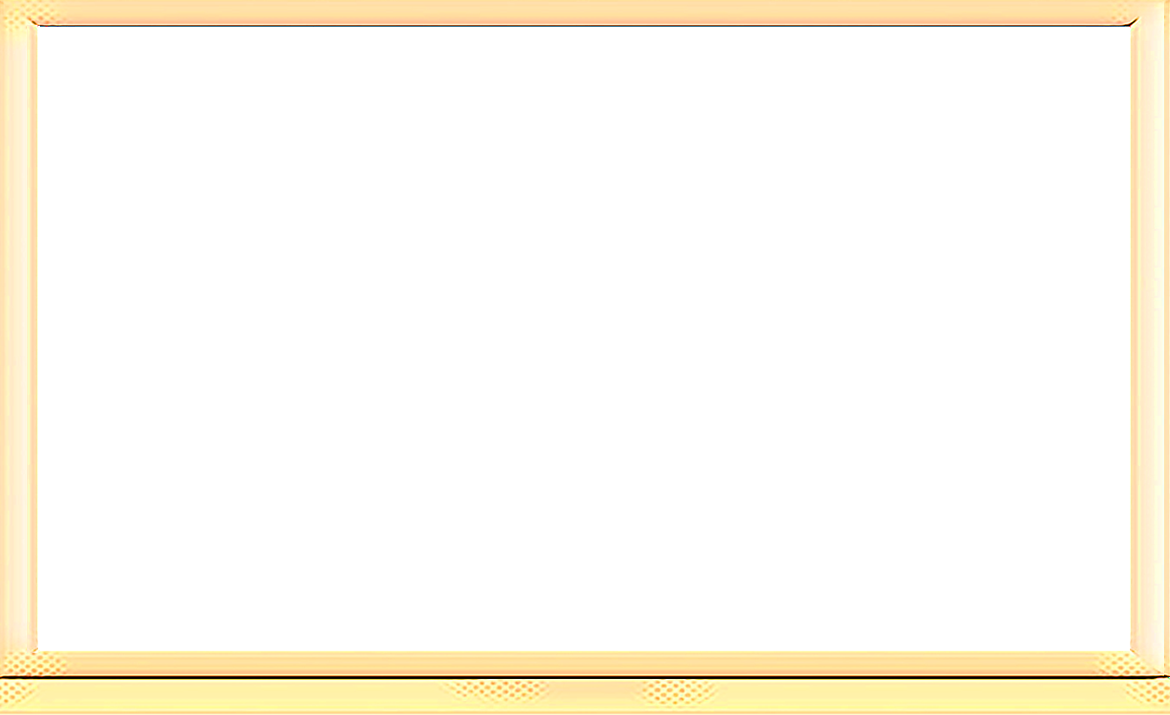 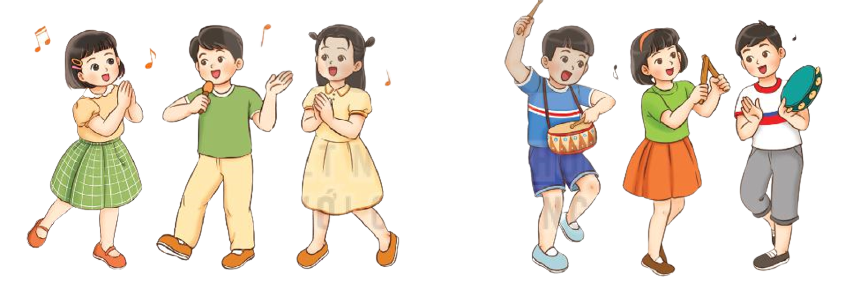 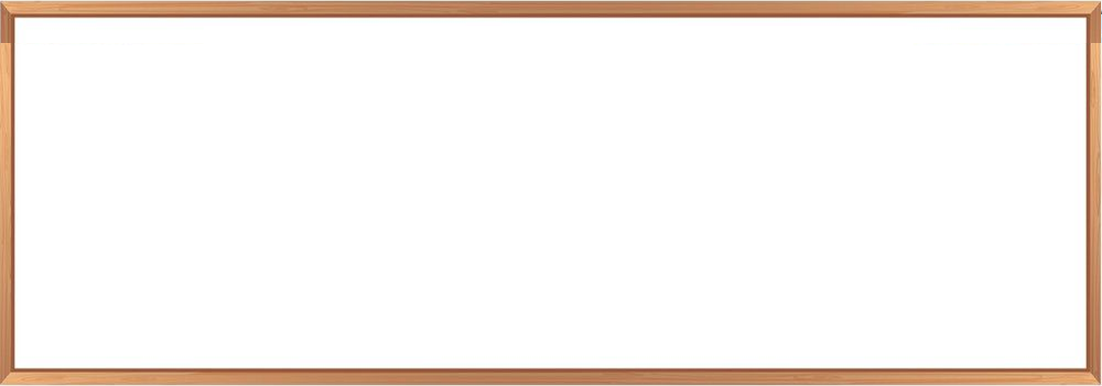 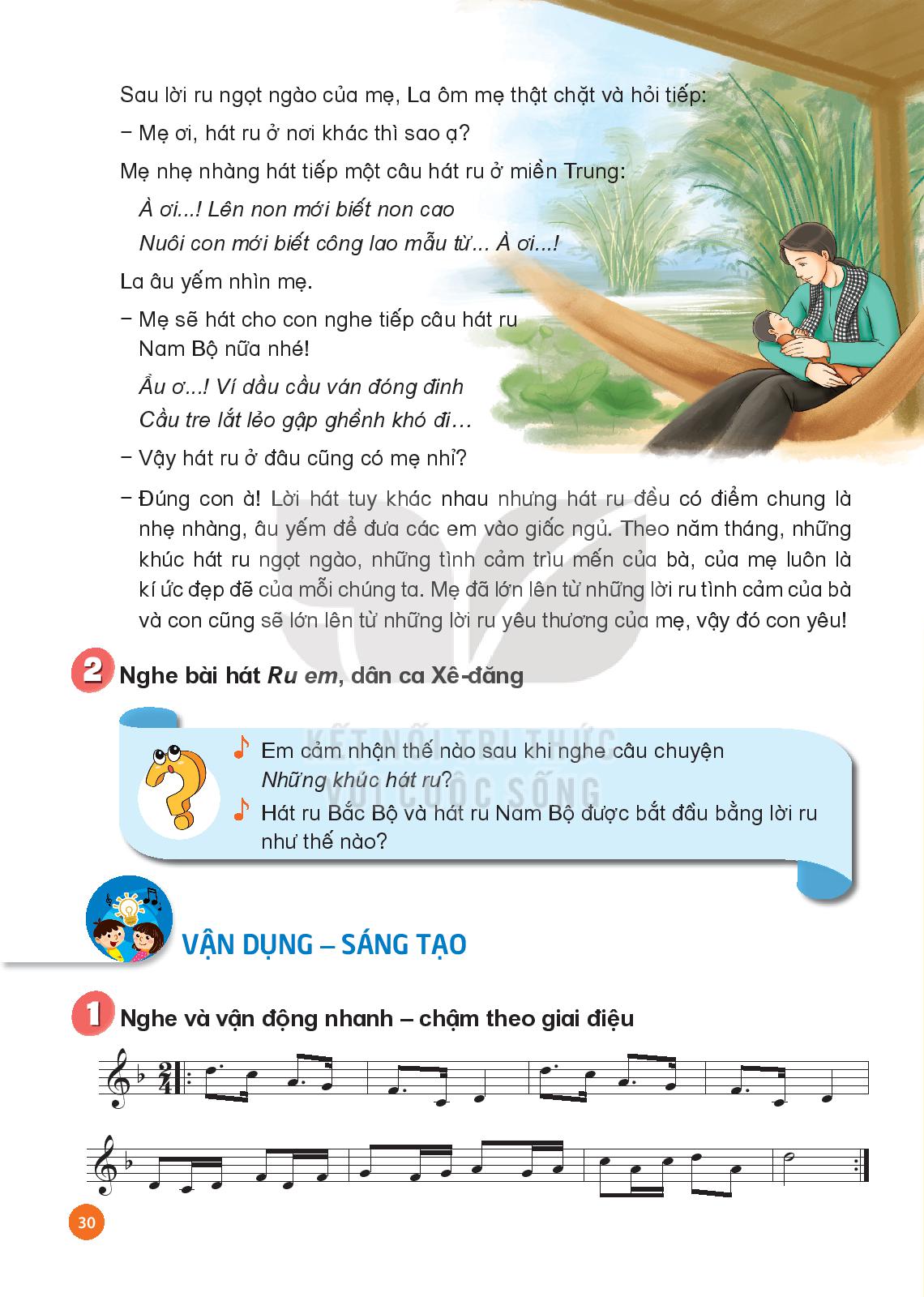 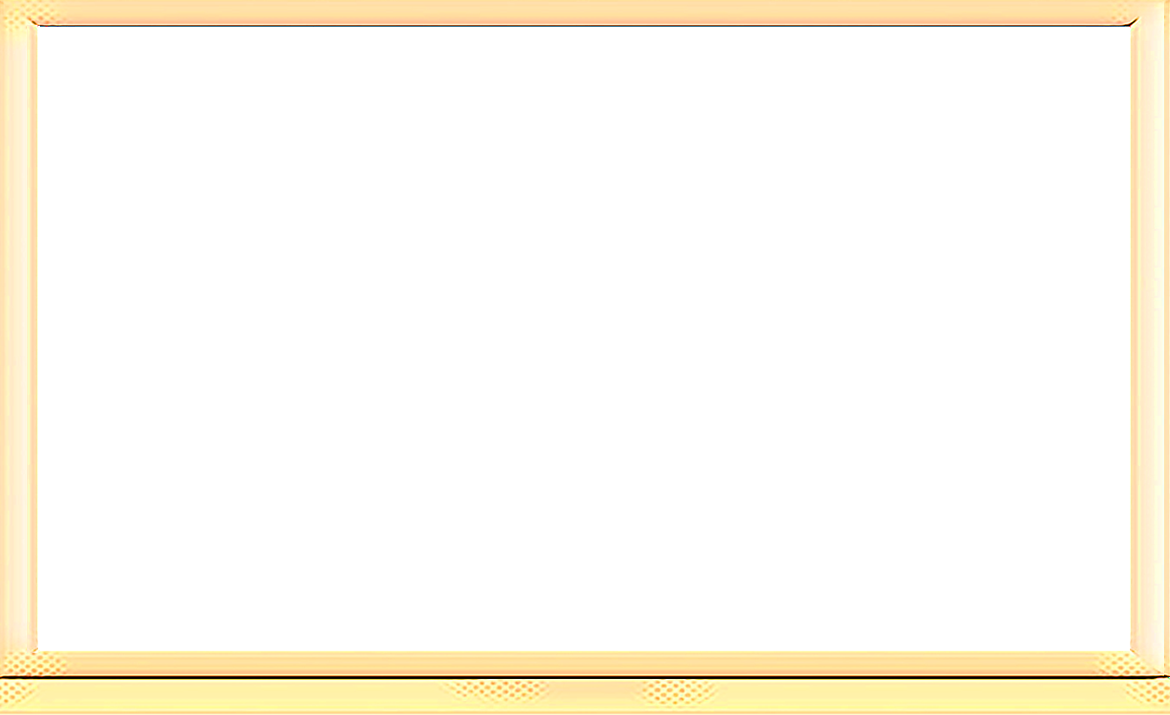 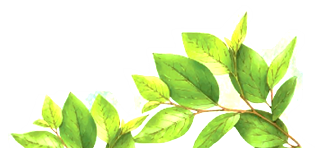 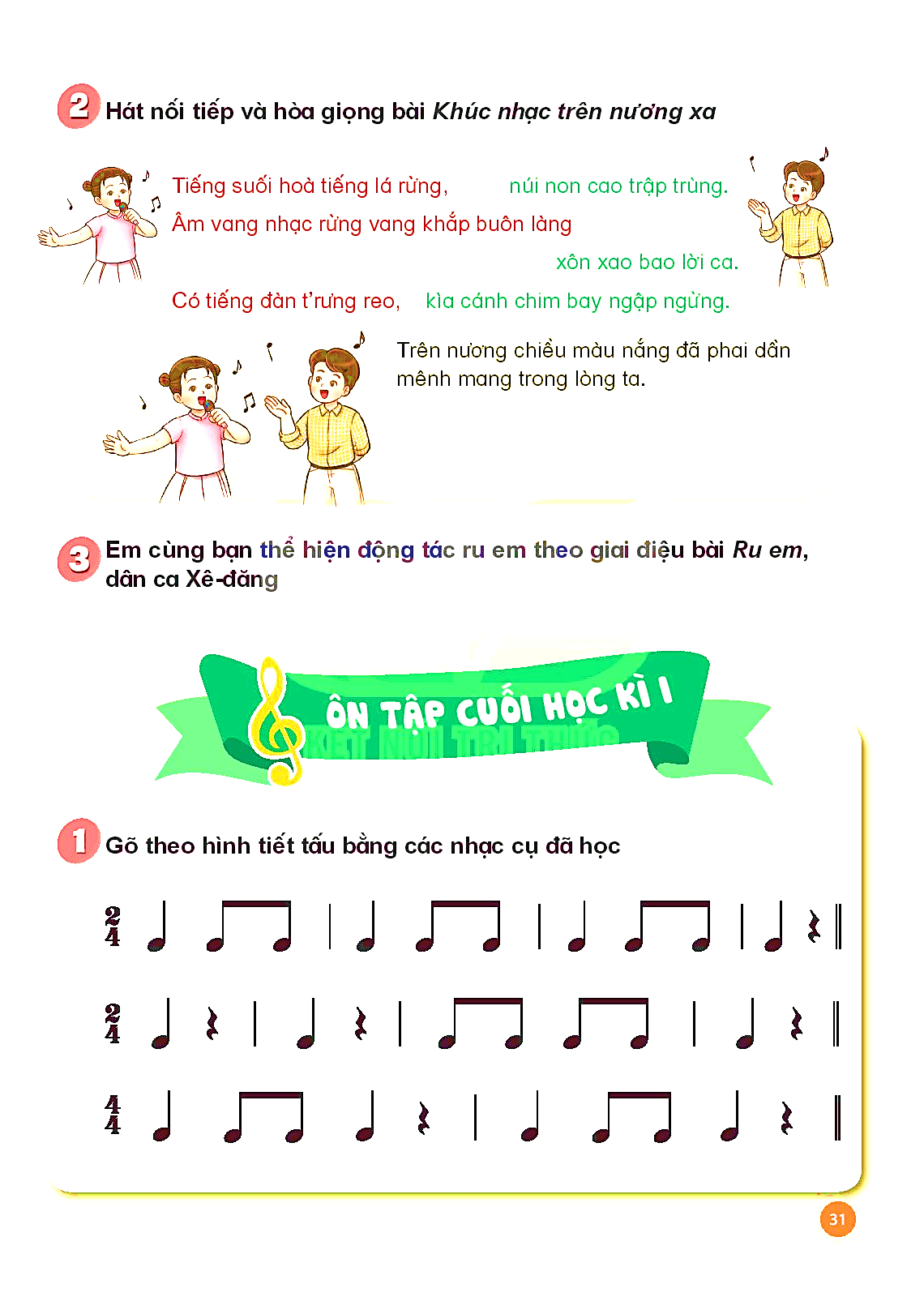 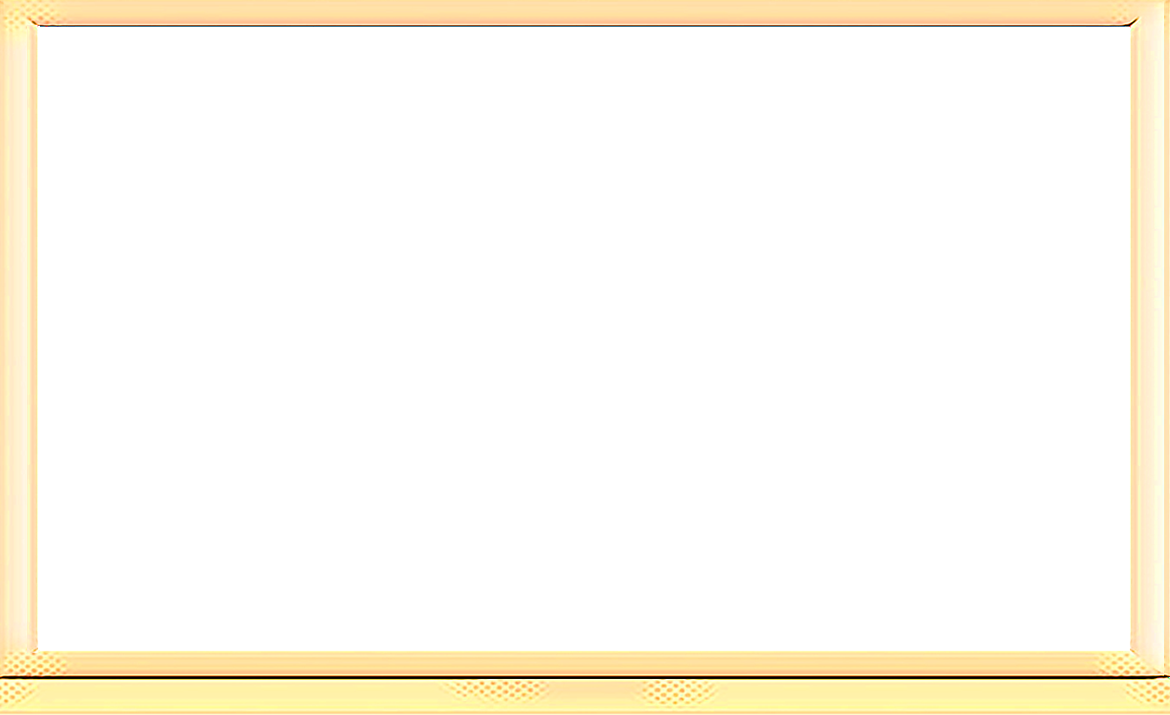 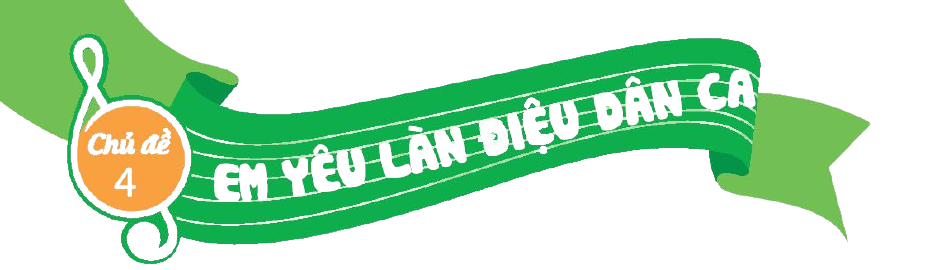 TIẾT 4
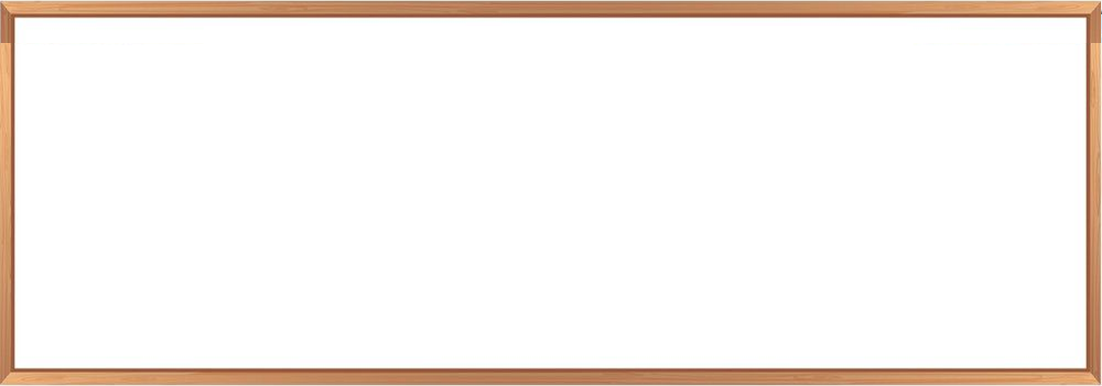 TỔ CHỨC CÁC HOẠT ĐỘNG
VẬN DỤNG – SÁNG TẠO